Kollektivavtal – varför då?
1
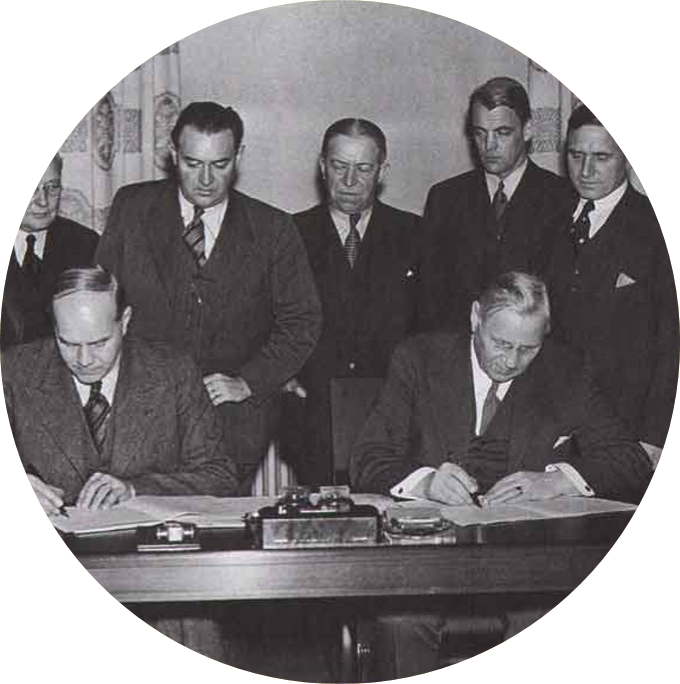 Den svenska modellen
Arbetsmarknadens parter kommer överens om spelreglerna genom kollektivavtal och Staten lägger sig i så lite som möjligt.
Det ger arbetstagarna
Rätt till inflytande
Rätt till löneökning
Mer generösa villkor än lagen ger
Det ger arbetsgivarna
Möjlighet till anpassning efter egna förutsättningar
Lösningar genom dialog istället för konflikt
Naturliga samtalspartner
Lättare att förändra än lagen
2
Med kollektivavtal
Anställnings-avtal
Lön
Syssel-
sättningsgrad
Flextid
Lokala
kollektivavtal
Årsarbetstid
Samverkansavtal
Friskvårdsbidrag
Tjänstepension
Centrala kollektivavtal
Lönerevision
Semesterdagstillägg
Försäkringar
Övertidsersättning
Arbetsmiljölagen
LAS
Lagar
Arbetstidslagen
Semesterlagen
Diskrimineringslagen
Utan kollektivavtal
Anställnings-avtal
Lön
Syssel-
sättningsgrad
Arbetsmiljölagen      LAS
Lagar
Arbetstidslagen
Semesterlagen
Diskrimineringslagen
Sveriges Lärares kollektivavtal-privat sektor
Aktiebolag, större koncerner
Friskoleavtalet
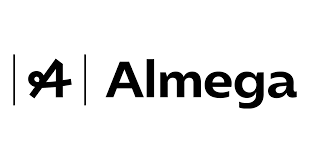 Kompetensföretagen
Skolor, förskolor och fritidshem
Mindre företag, kooperativ
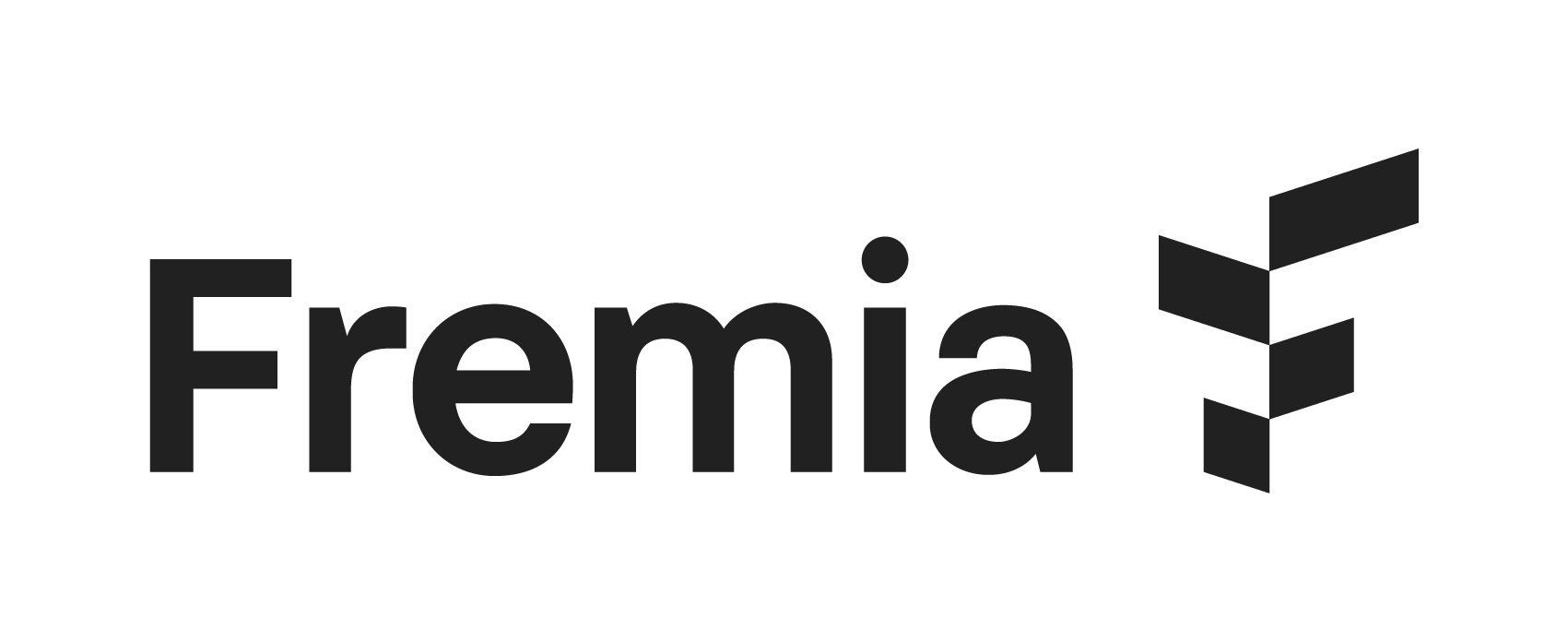 Folkhögskola
Högskola
Studieförbund
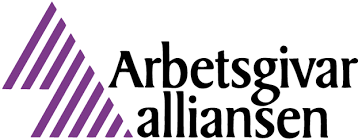 Skola/utbildning
Ideella föreningar
Folkhögskola
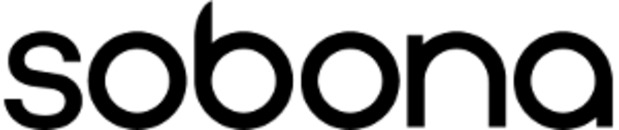 Högskola
Kommunala bolag
5
Arbetstid
Ferieanställning
Löneökning
Fler semesterdagar
Semesterdagtillägg
Övertidsersättning
Ob-ersättning
Föräldrapenningtillägg
Sjukpenningtillägg
Omställningsstöd



Rätt till ledighet med lön
Läkar- och tandläkarbesök
Besök hos mödravården
Anhörigs sjukdom eller bortgång
Tjänstepension
Arbetsskadeförsäkring
Uppsägningstid
Inflytande och medbestämmande
…och mycket mer
Vad regleras i kollektivavtal?
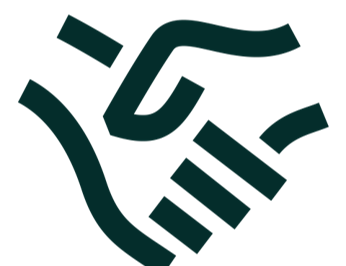 6
Inflytande och med-bestämmande
Stora skillnader i rätten till information och inflytande på arbetsplatsen
Bra att välja arbetsplatsombud, för att samordna arbetet och hålla kontakt med övriga delar av Sveriges Lärare
Viktigt att välja skyddsombud!
7
Kollektivavtal passar inte vår verksamhet. Det blir mindre flexibelt/effektivt
Kollektivavtalet utgör ett ramverk. Det finns goda möjligheter att anpassa efter egna förhållanden genom lokalt kollektivavtal
Vi har redan bättre avtal än vad kollektivavtalen ger
Det finns möjlighet att tillämpa mer generösa villkor, till exempel genom lokalt kollektivavtal. Trygghet i att villkoren inte kan ändras från ena dagen till den andra. 
Vi har högre pensionsavsättning än vad kollektivavtalen ger
På pappret kan det vara så, men kollektivavtalade försäkringar har alltid lägre avgift, så pensionen blir ändå högre med kollektivavtal
Vanliga argument mot kollektivavtal
8
Vi vill ha kollektivavtal!Hur gör vi?
Kontakta Sveriges Lärare på 077 - 515 05 00 och säg att medlemmarna på er arbetsplats vill att er arbetsgivare tecknar kollektivavtal
Sveriges Lärares vägledare hjälper er att komma vidare




P.S missa inte Sveriges Lärares korta webbutbildning om kollektivavtal
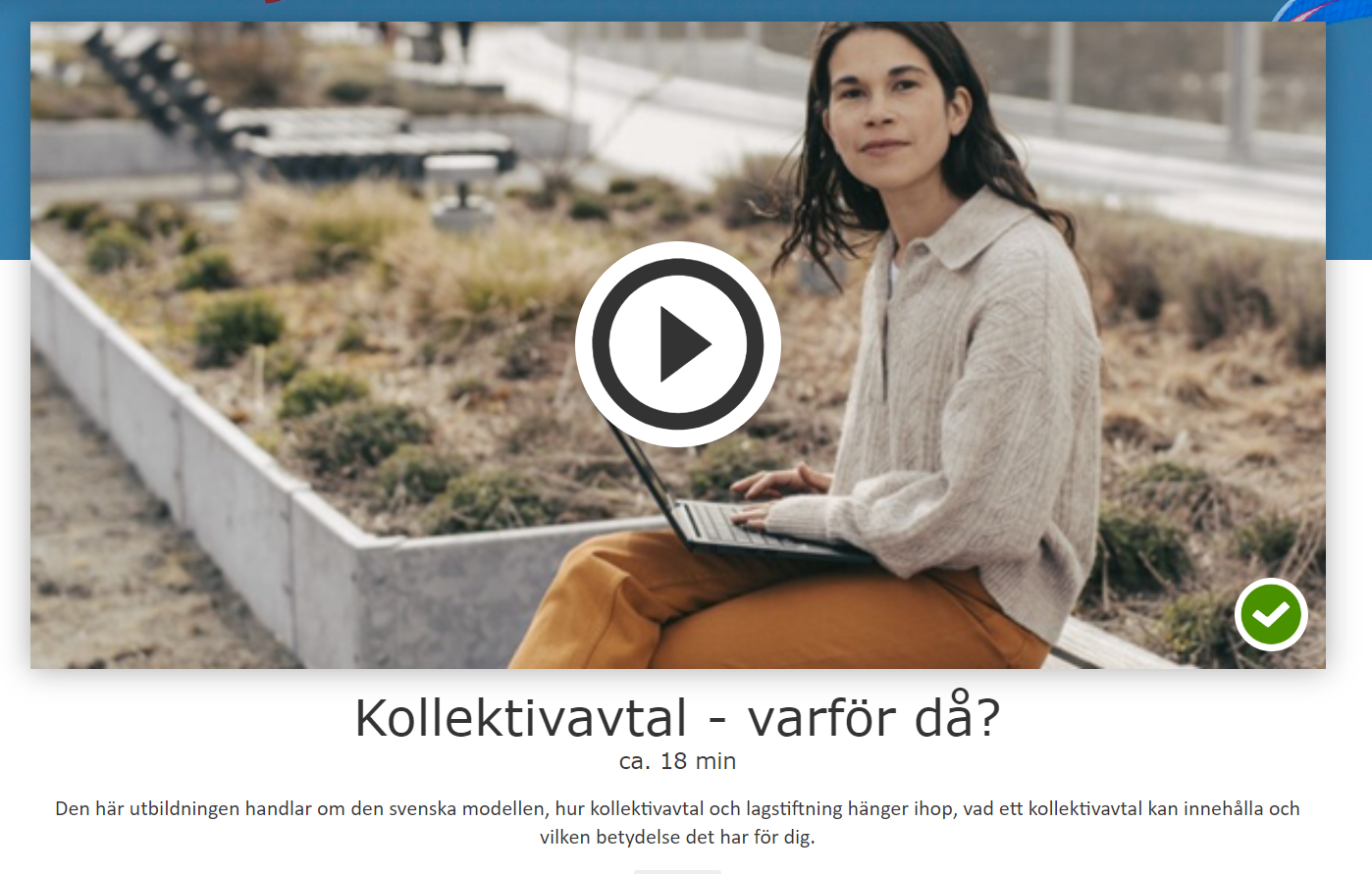 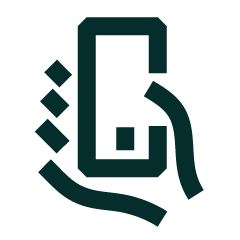 9
[Speaker Notes: https://sverigeslarare.learnify.com/portal/page/kollektivavtal__varfor_da_]
Tack!
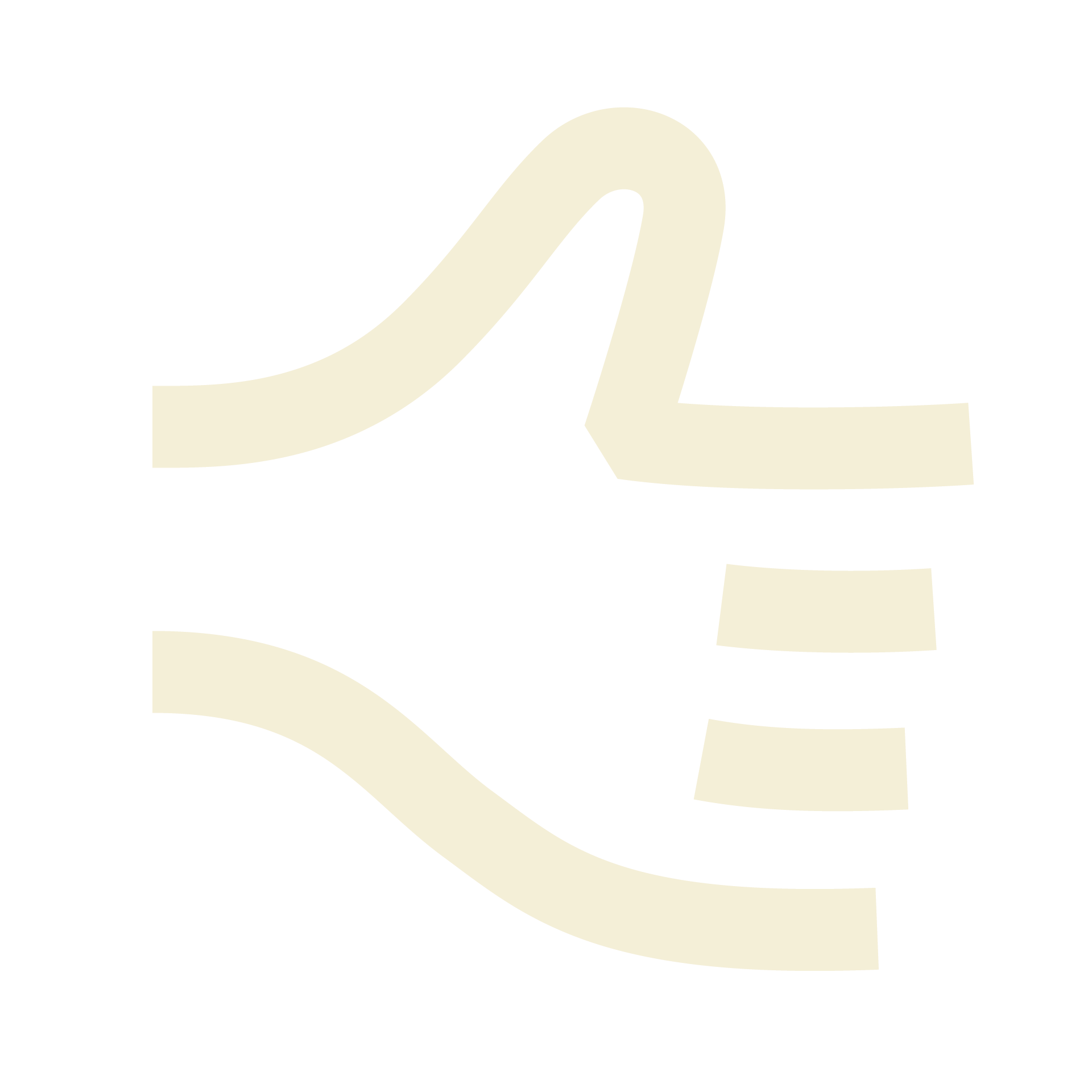 10